TRƯỜNG TIỂU HỌC ÁI MỘ A
Bài giảng điện tử Tiếng Việt lớp 2
Viết: Chữ hoa N (kiểu 2)
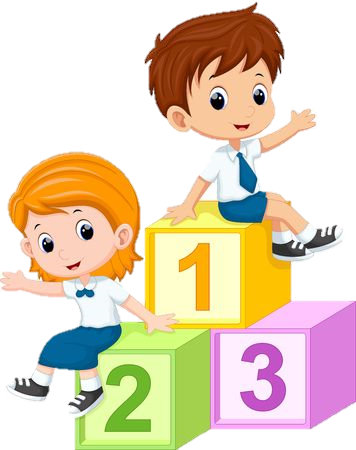 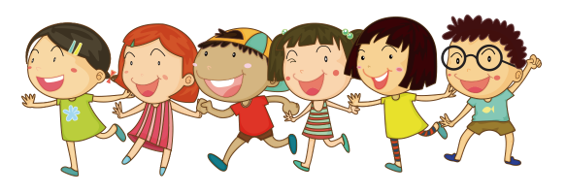 Bài 
21
TUẦN 30
MAI AN TIÊM
TIẾT 3.  VIẾT
Yêu cầu cần đạt
- Biết viết chữ hoa N (kiểu 2): cỡ chữ vừa và nhỏ.
- Viết câu ứng dụng “Người Việt Nam cần cù, sáng tạo.” theo cỡ chữ nhỏ, chữ viết đúng mẫu, đều nét và nối chữ đúng quy định.
Tiết 3.
Viết chữ hoa:
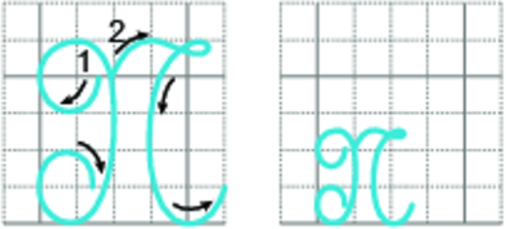 VIẾT
2. Viết ứng dụng: Người Việt Nam cần cù, sáng tạo.
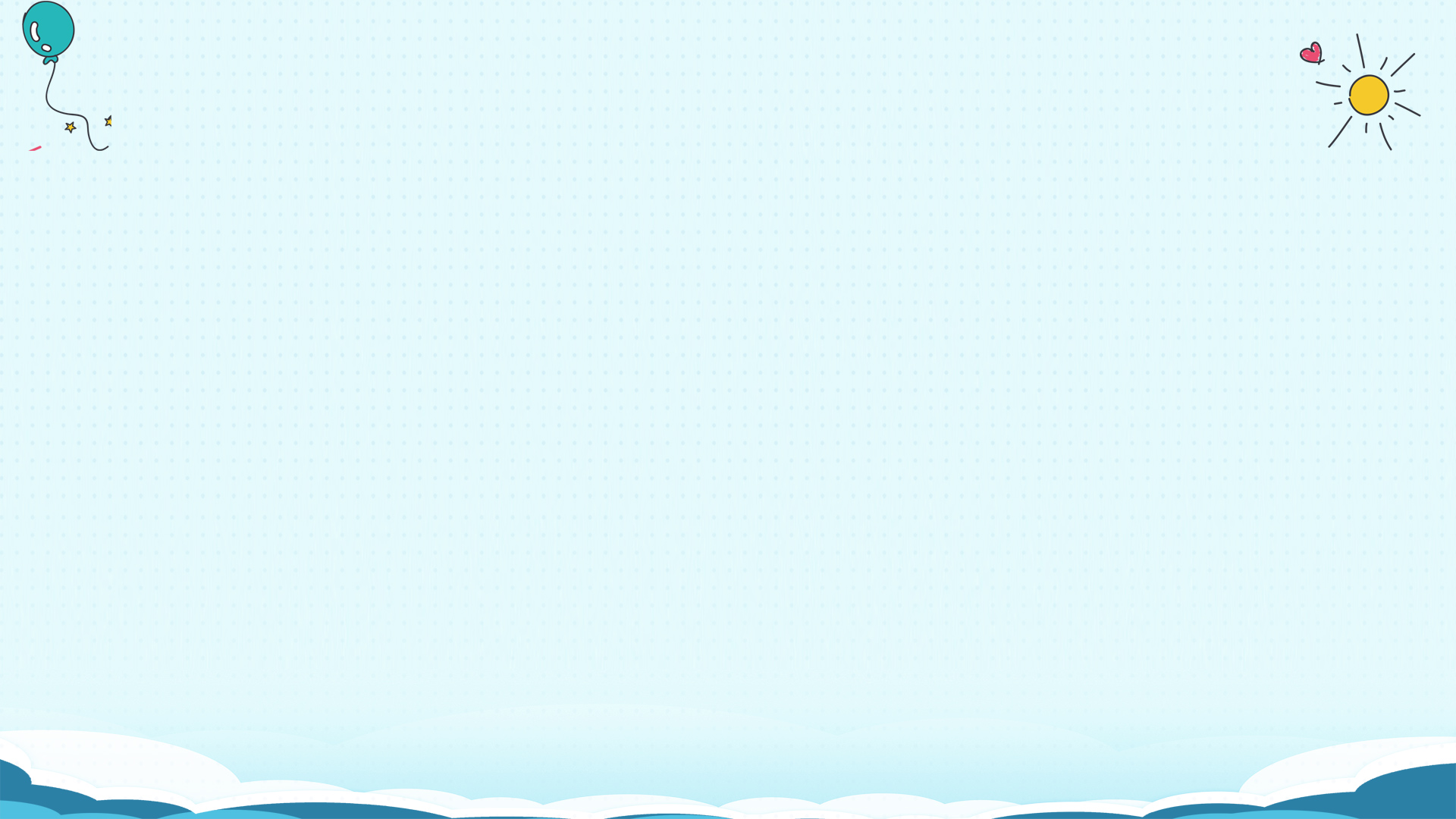 Hướng dẫn viết chữ hoa N
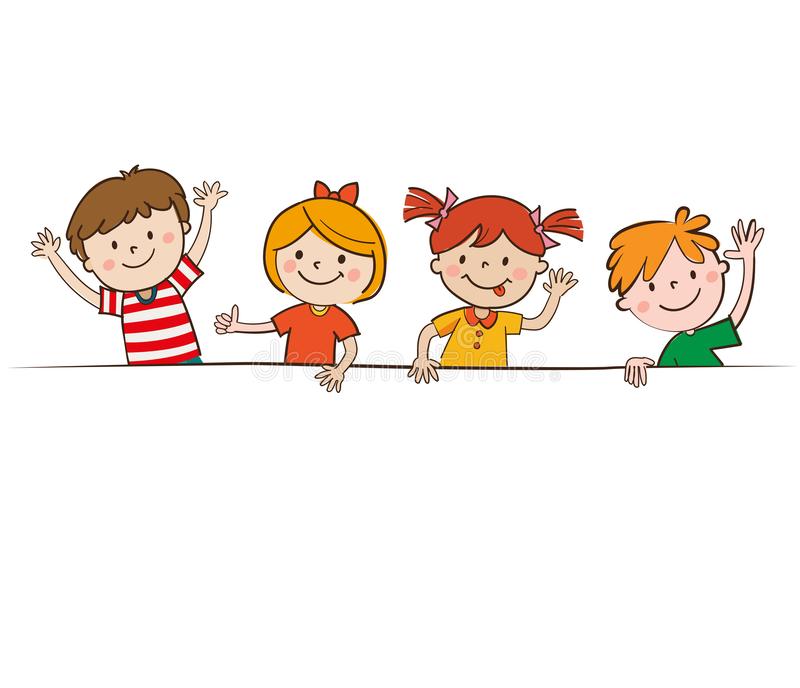 Chữ hoa N gồm 2 nét
6
Nét 1: Từ điểm đặt bút trên đường kẻ ngang 5, viết nét móc hai đầu trái, hai đầu lượn vào trong, dừng bút ở đường kẻ ngang 2.
W
5
4
3
Nét 2: Từ điểm đặt bút ở đường kẻ 2, lia bút lên đường kẻ ngang 5, viết nét lượn ngang tạo thành nét thắt nhỏ, viết nét cong phải, dừng bút ở đường kẻ 2.
2
Đường
kẻ đậm
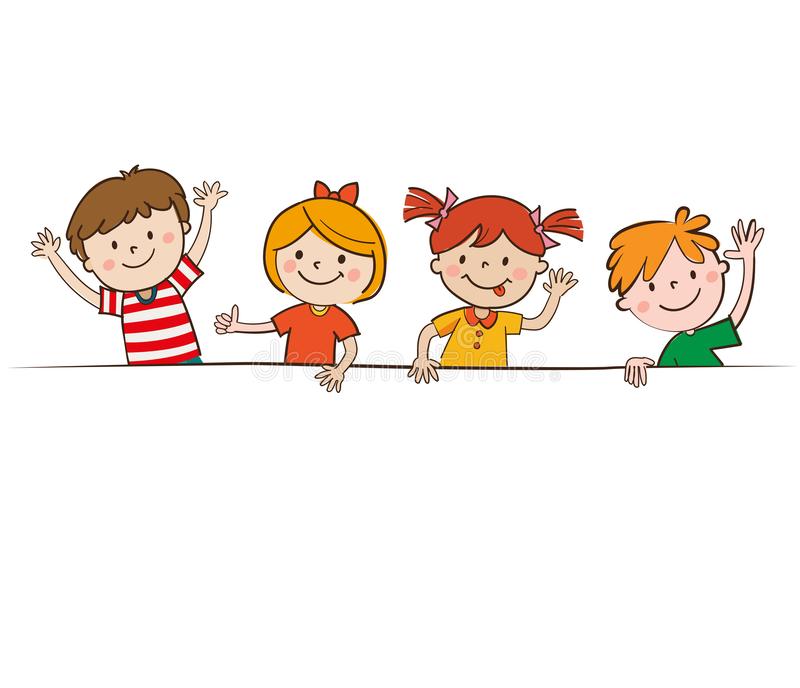 Câu ứng dụng
Câu nói trên cho con biết điều gì?
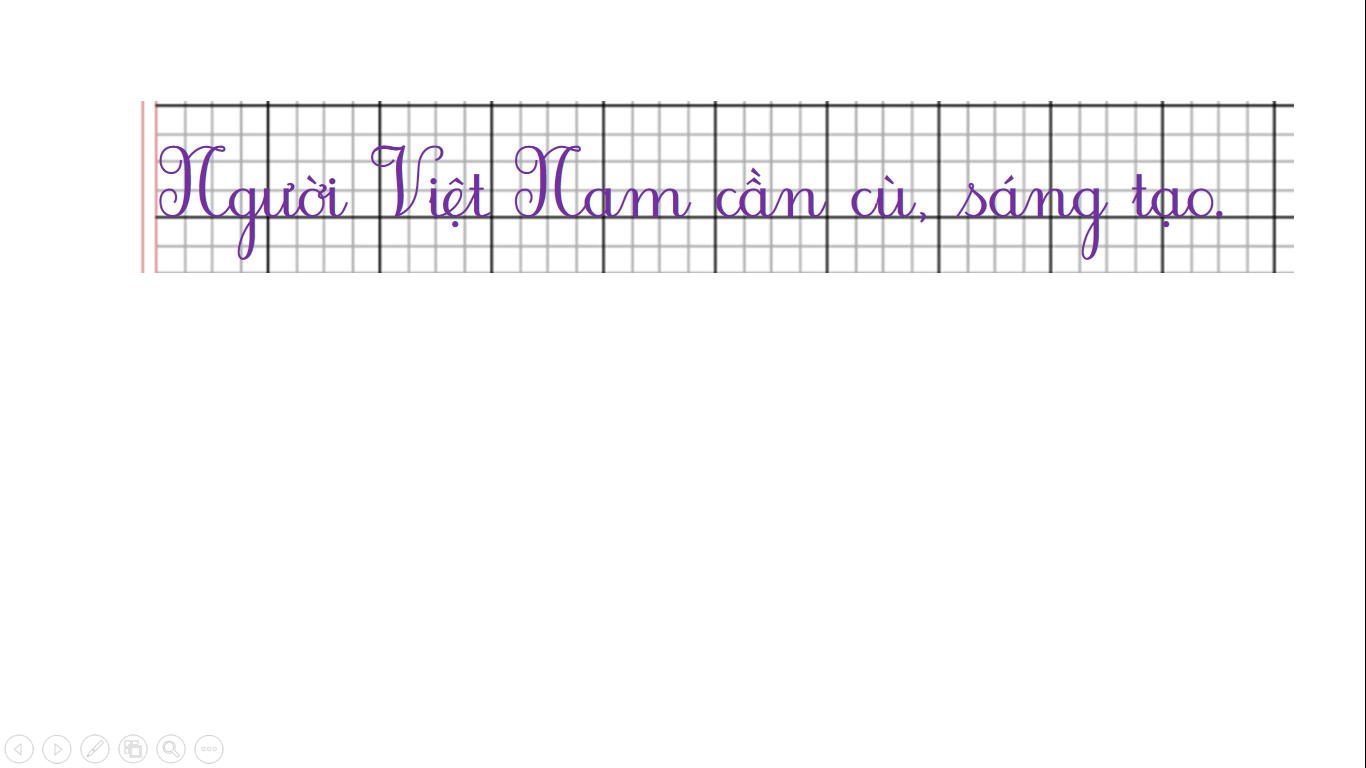 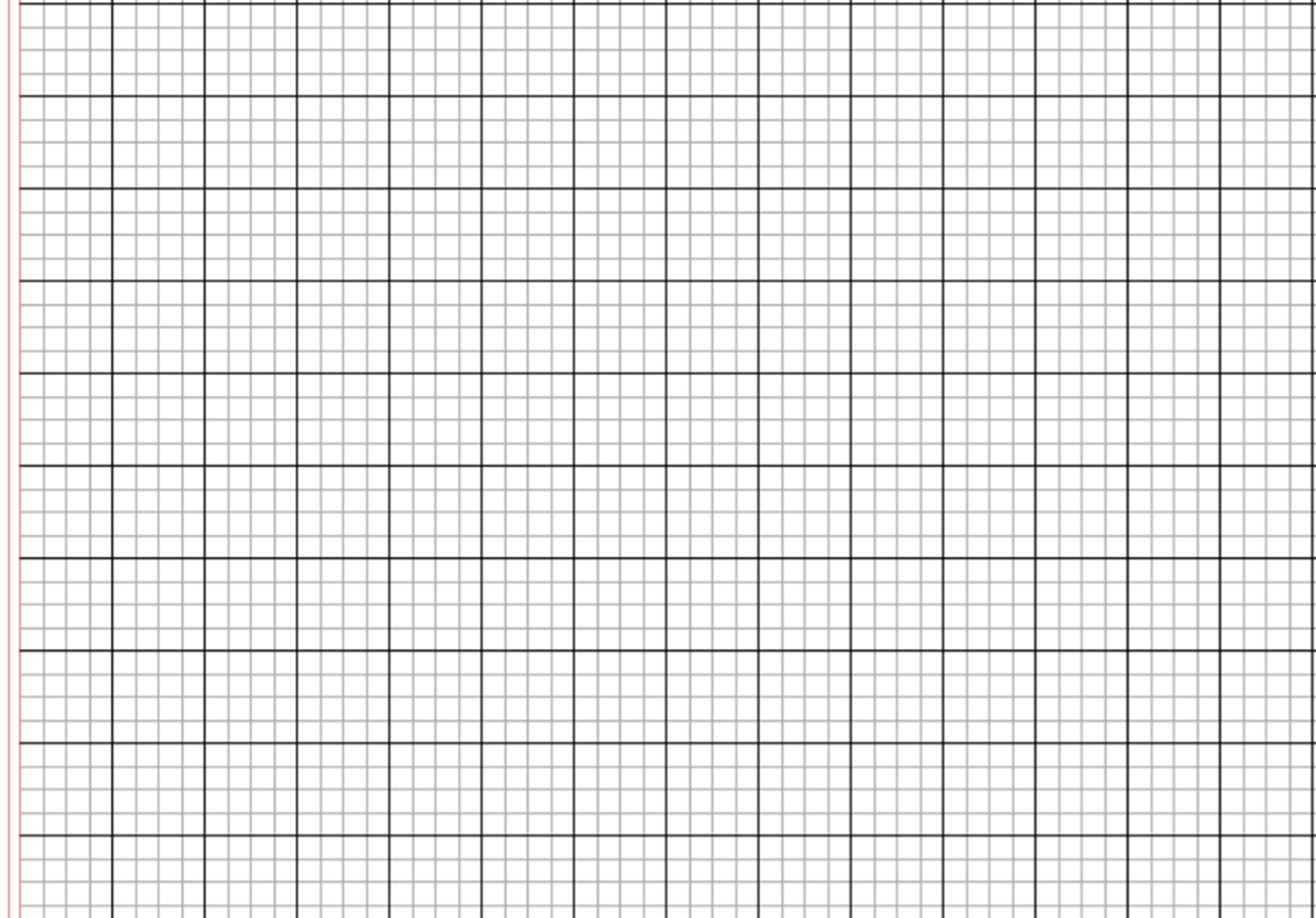 WgưƟ VΗİΙ Wam cần cù, sáng Ǉạo.
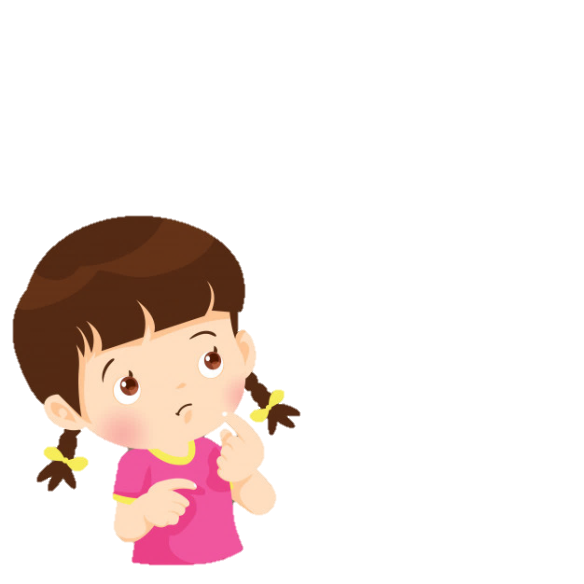 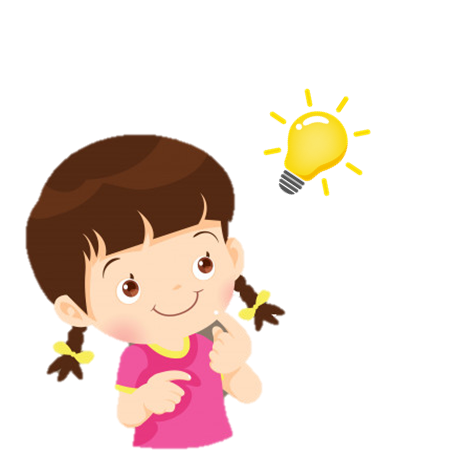 Con người Việt Nam thông minh và chăm chỉ.
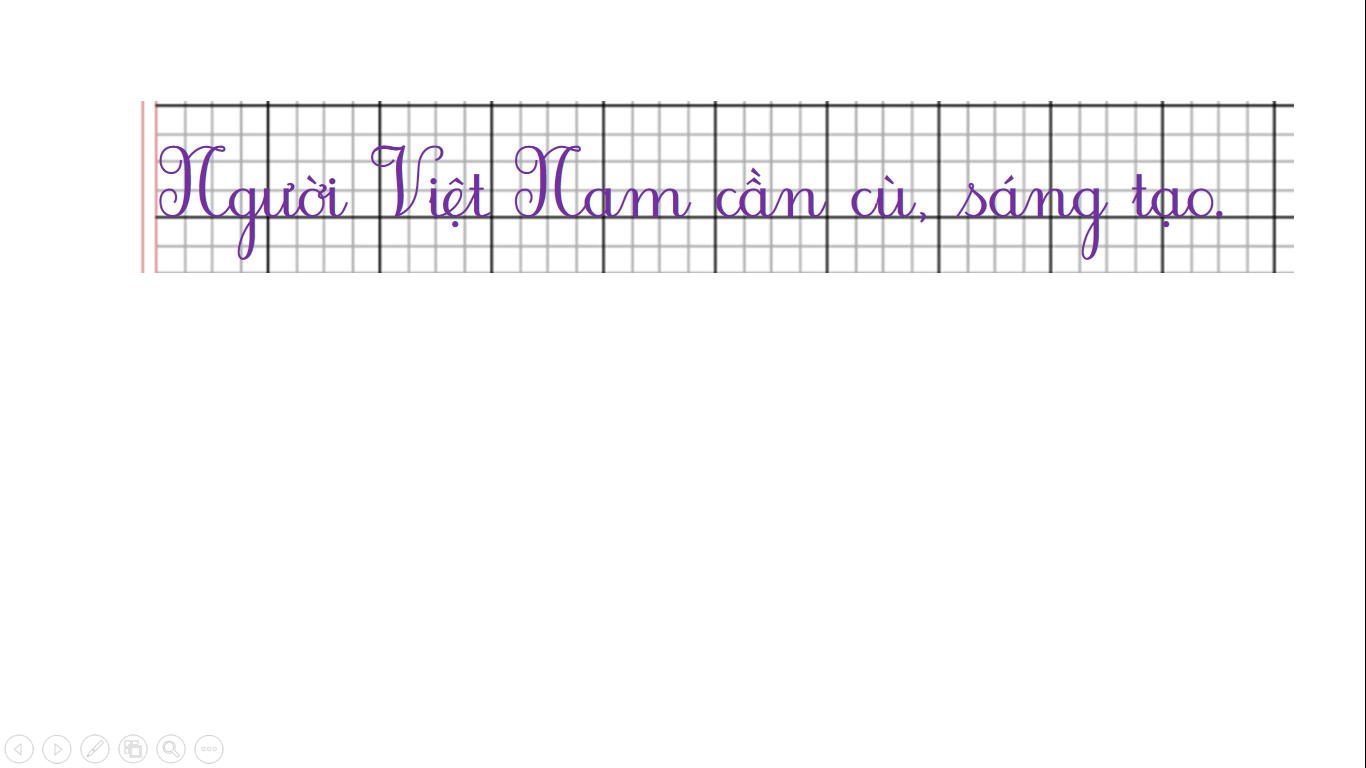 Hãy nêu độ cao của các con chữ có trong câu ứng dụng?
Con chữ N, V, g cao 2 li rưỡi.
Con chữ t cao 1 li rưỡi.
Con chữ s cao hơn 1 li.
Các  conchữ còn lại cao 1 li.
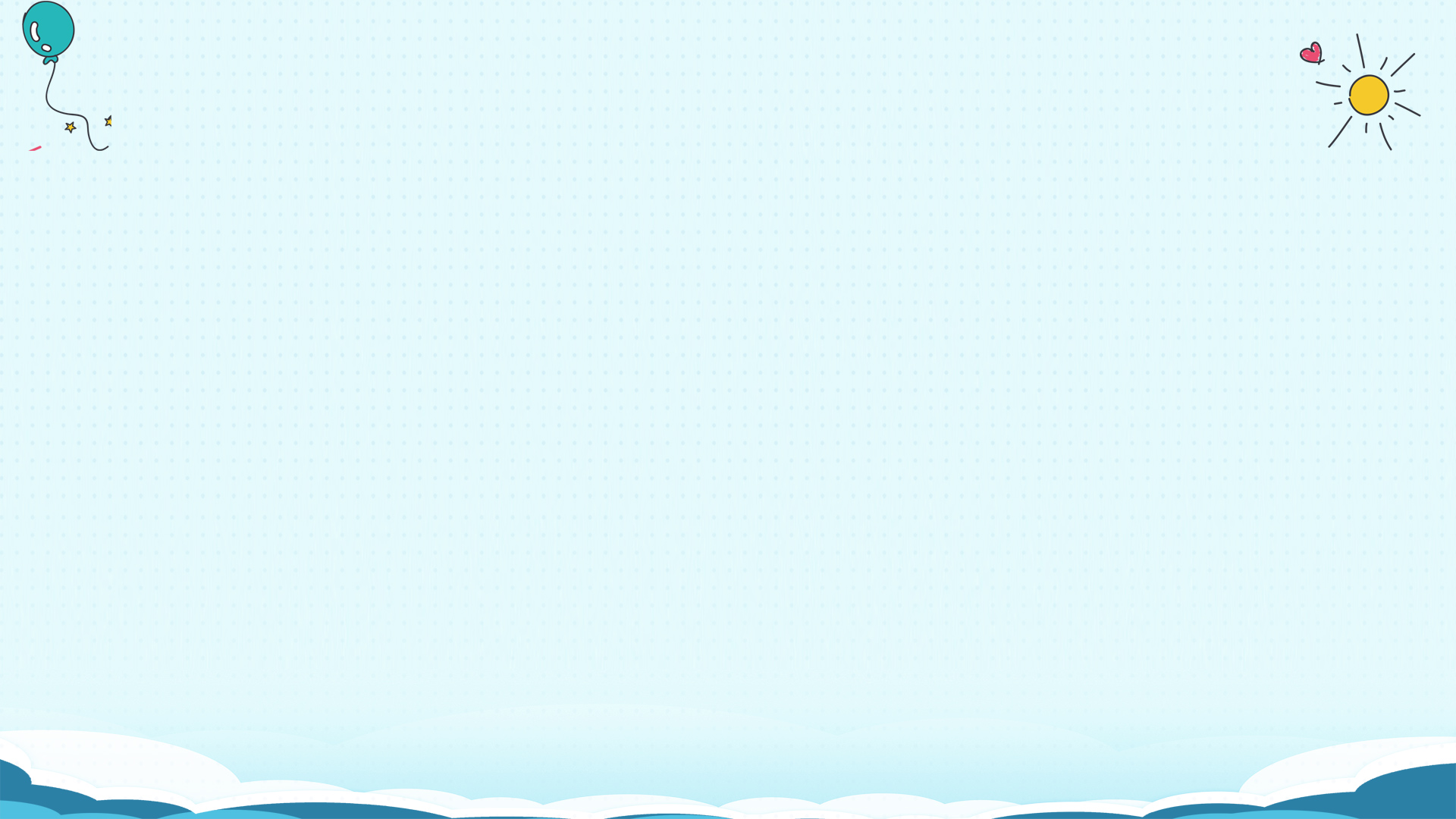 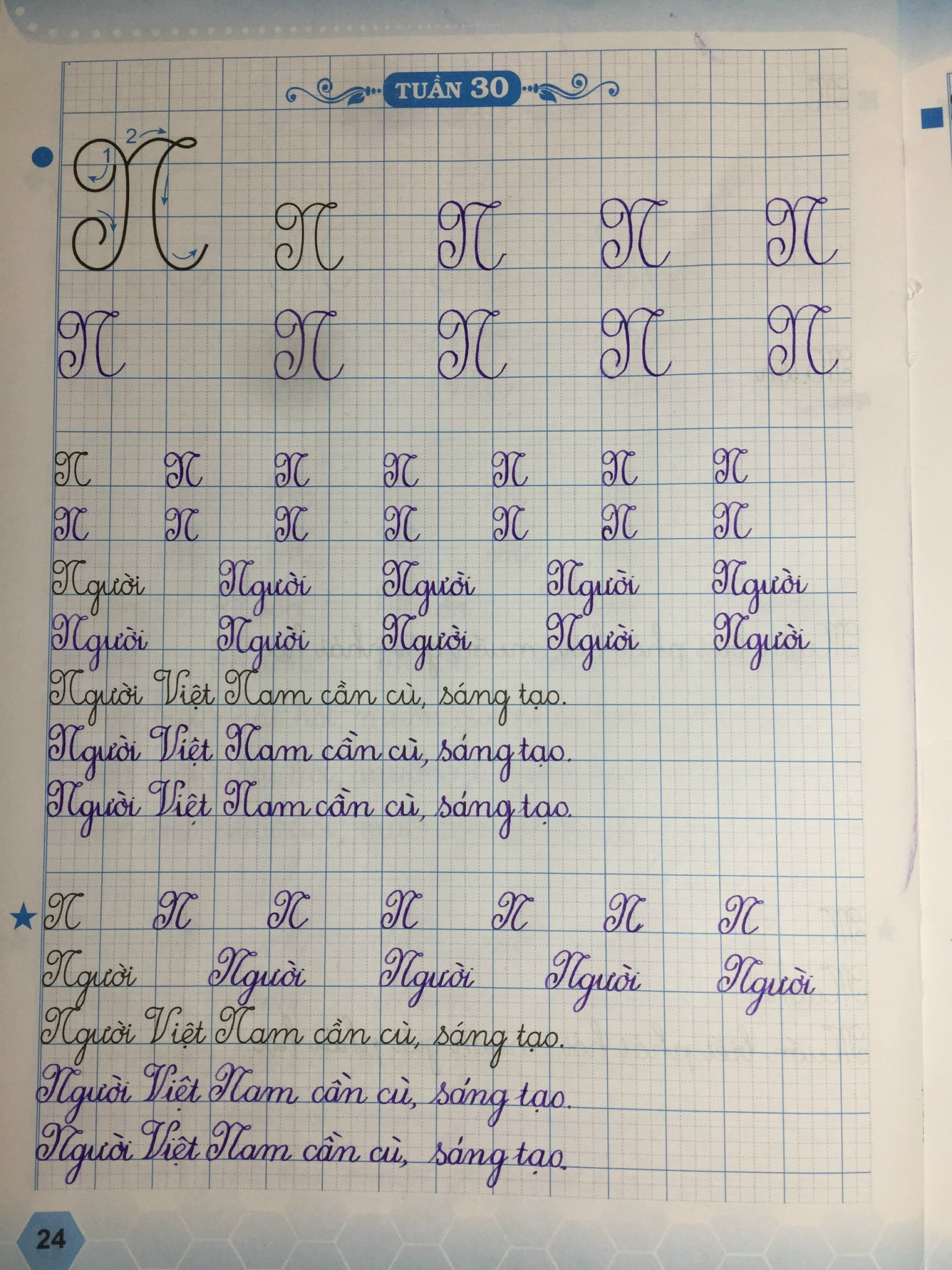 Bài viết tham khảo
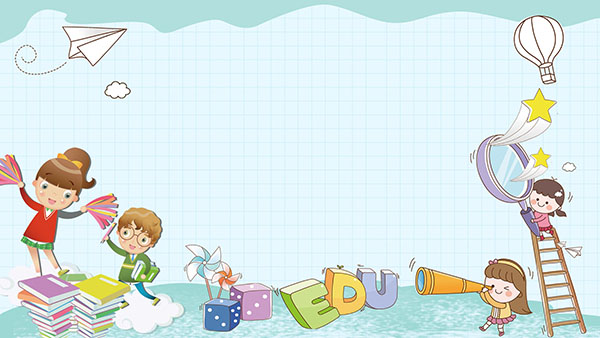 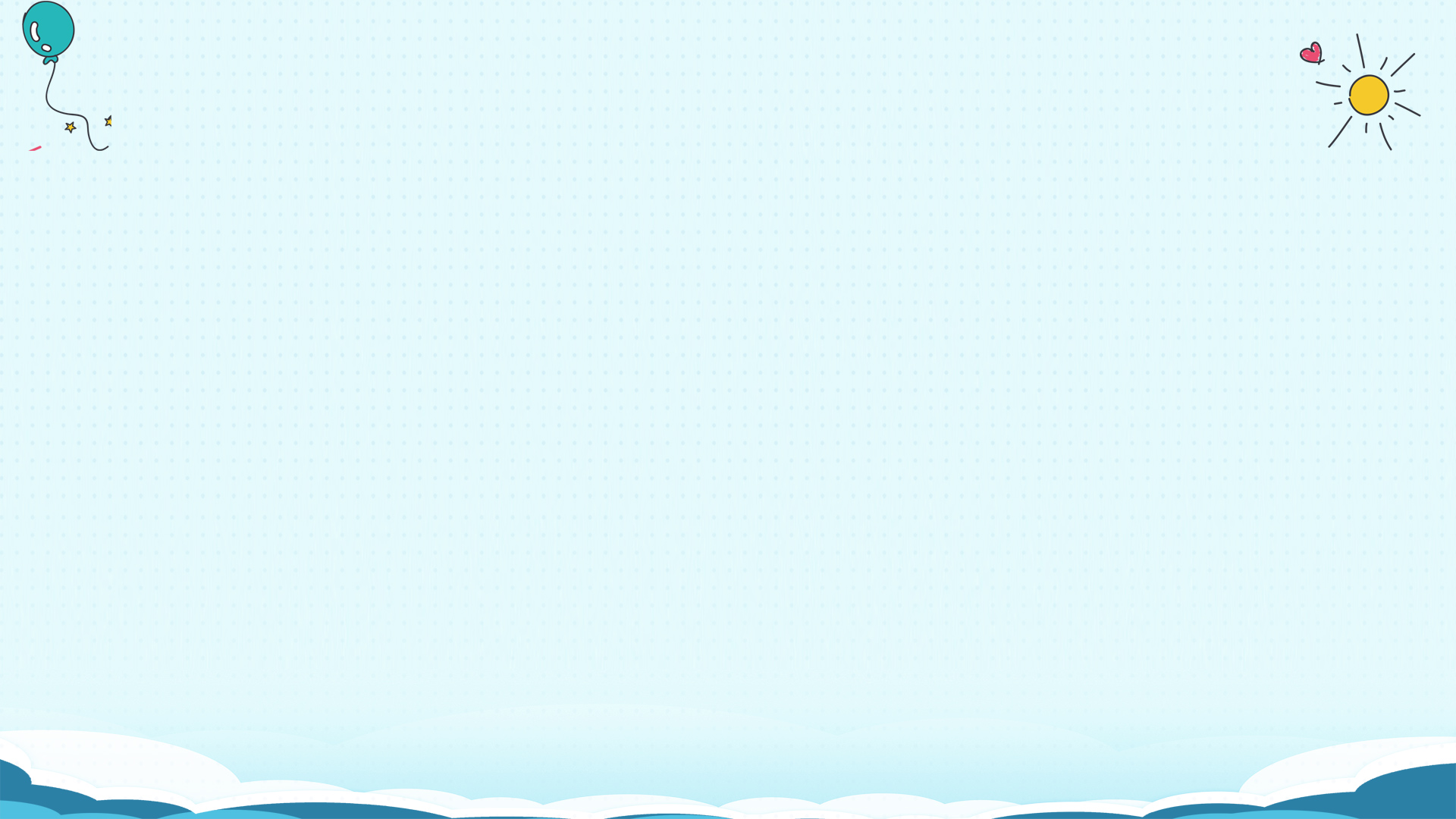 DẶN DÒ
Hoàn thành vở tập viết trang 24.
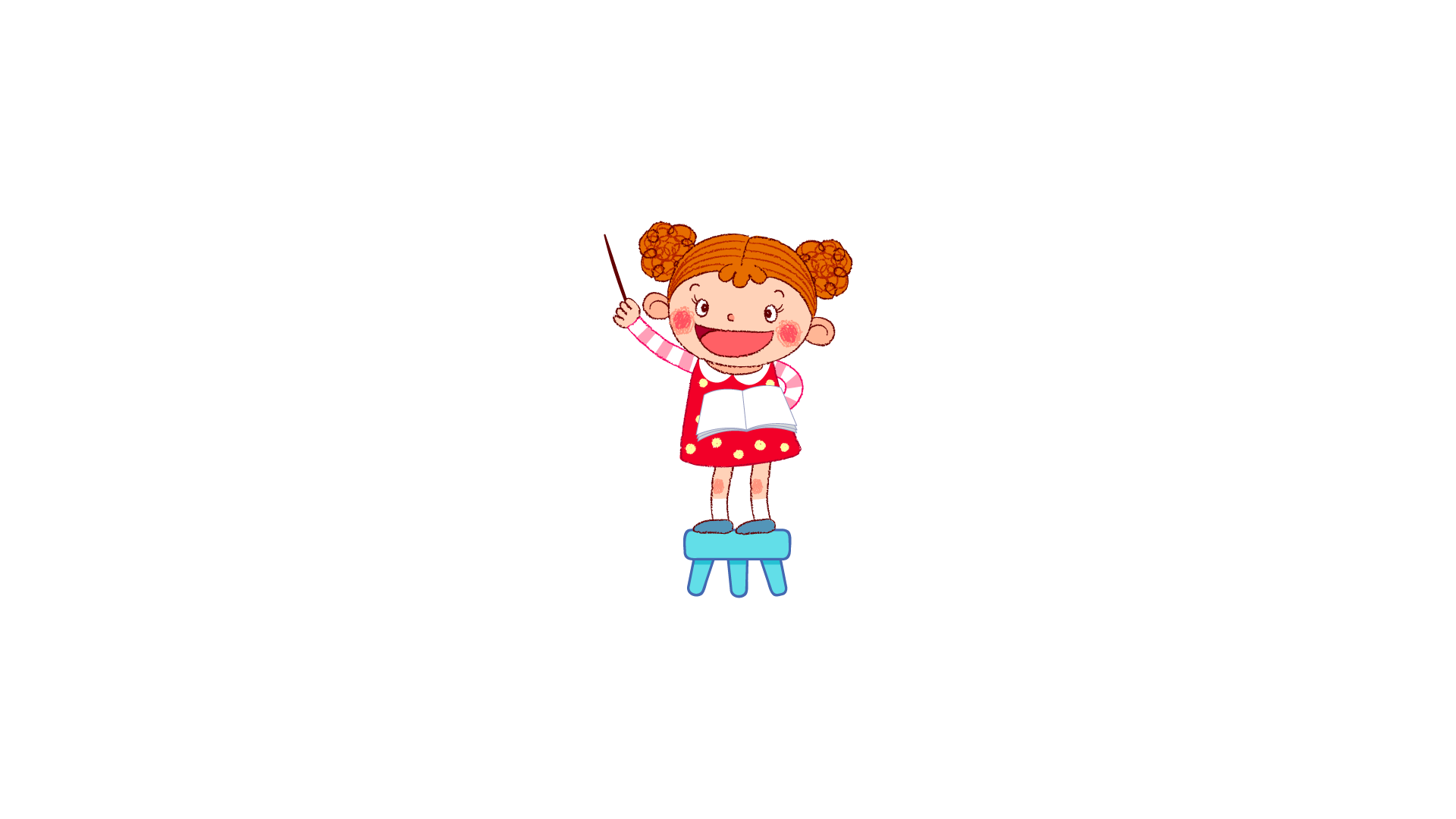 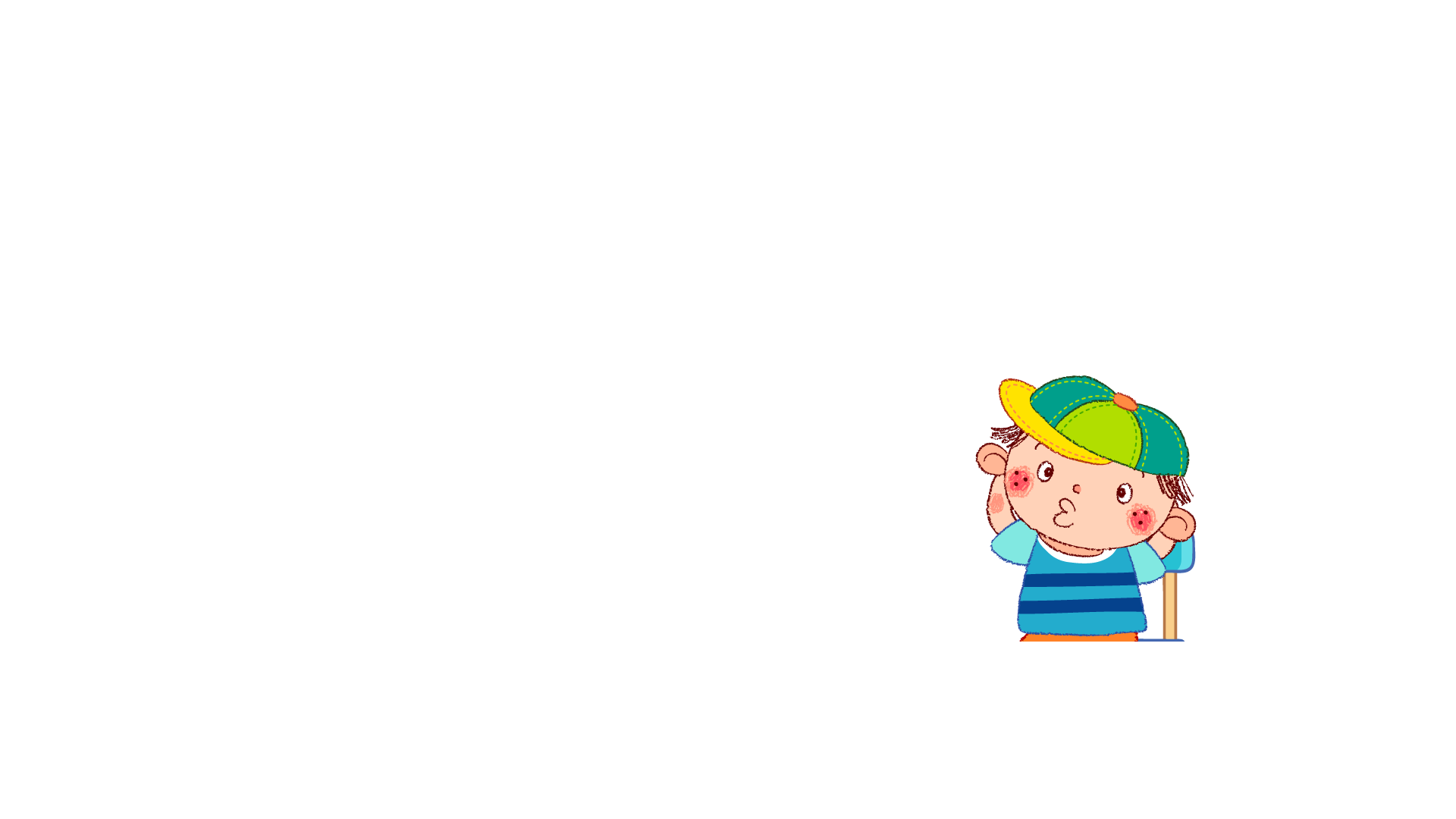 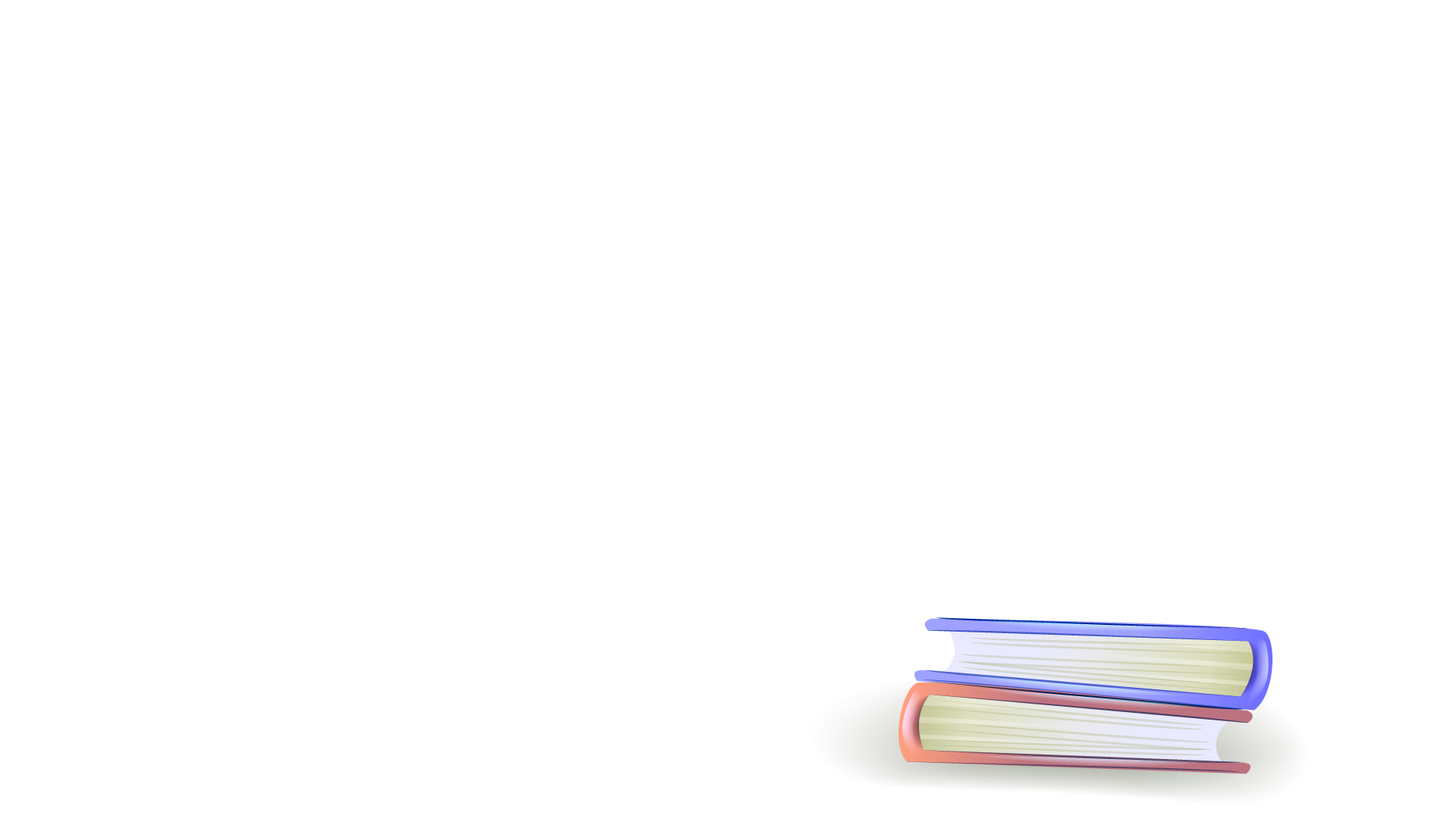 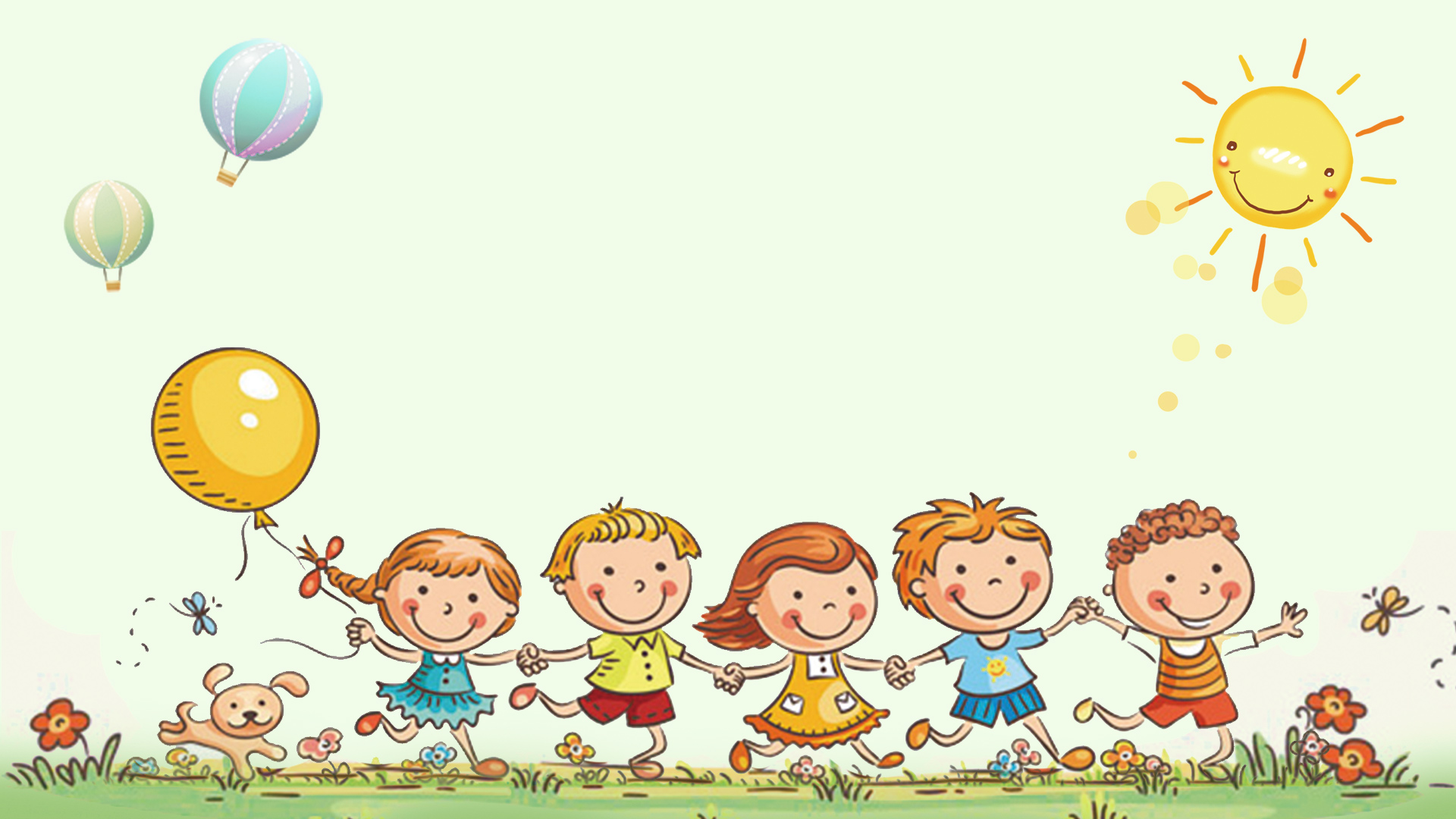 TẠM BIỆT CÁC CON!